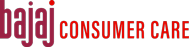 Audio recording of earnings conference call
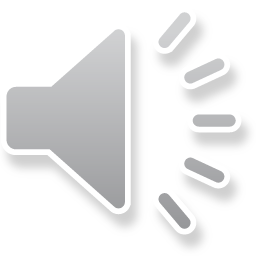 Please click on the speaker icon above to play the audio.